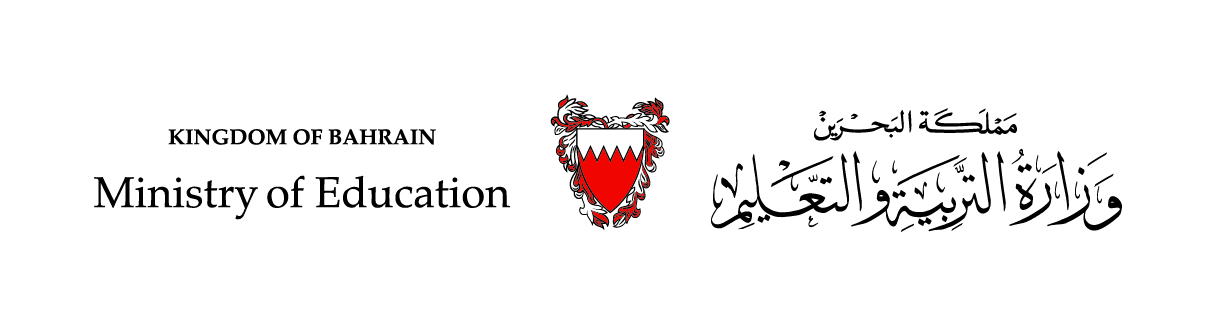 درسٌ في مادّة اللّغةِ العربيّة –الفصلُ الدّراسيّ الثّاني
القَواعِدُ النّحْويّةُ

ضمائرُ الرّفعِ الـمُنْفصِلَة

صفحة 22 (التّدريبات اللّغوية –ج2)
الصفّ الرّابع الابتدائيّ
وزارة التربية والتعليم –الفصل الدراسي الثاني 2020-2021م
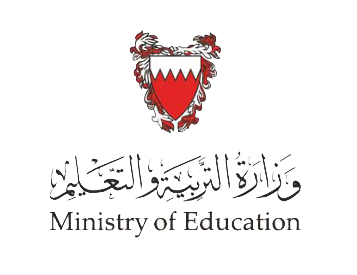 ضمائرُ الرّفعِ المنفصلة– اللّغة العربيَة – الرّابع الابتدائي
أهْدافُ الدَّرْسِ
الهدفُ الأوَّلُ: تَعرُّفُ ضمائرِ الرّفعِ الـمُنْفَصلَة.
الهدَفُ الثّاني: تَحْديدُ دلالةِ ضمائرِ الرّفعِ الـمُنْفَصِلة.
الهدَفُ الثّالثُ: تَكْوينُ جملٍ باستعمالِ ضمائِرِ الرّفعِ الـمُنْفصِلَةِ.
وزارة التربية والتعليم –الفصل الدراسي الثاني 2020-2021م
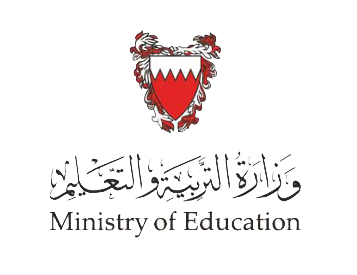 أَكْتَشِفُ
ضمائرُ الرّفعِ المنفصلة– اللّغة العربيَة – الرّابع الابتدائي
أَنَا طالبٌ مجتهدٌ أدْرسُ في الصَّفِّ الرّابعِ، وأصْدِقائي طلّابٌ مهذّبُونَ، ونَحْنُ نتعاونُ في إنجازِ الواجباتِ الـمَدْرسيّةِ. صديقي أحمدُ يهوى الـمطالعةَ، فهُوَ يقرأُ قِصَّتينِ على الأقلِّ كلَّ أسبوعِ، و ماجدٌ وجاسمٌ يحبّان الرياضةَ، فهُمَا يشاركانِ في كلّ الـمُسابقاتِ الرياضيّةِ. 
     في الأسْبوعِ الـماضي قالَ لنا معلّمُ اللّغةِ العربيّةِ: "أَنْتُمْ طلّابٌ متفوّقُونَ؛ لذَلِك سَنكرّمكُم في الطّابورِ الصَّباحيِّ"، فقلتُ له: "شكرًا جزيلًا لكَ، فأَنْتَ تشجّعُنا دائمًا على مزيدِ الاجتهادِ".
أقرَاُ النّصَّ، ثمَّ أجيبُ عمّا يليه مِنْ أسئِلَةٍ.
وزارة التربية والتعليم –الفصل الدراسي الثاني 2020-2021م
ضمائرُ الرّفعِ المنفصلة– اللّغة العربيَة – الرّابع الابتدائي
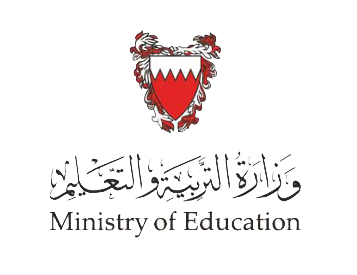 أُلاحِظُ
تكلّمَ الطَّالبُ عن نَفْسِهِ، فاستعملَ الضَّميرَ "أَنَا".
أَنَا طالبٌ مجتهدٌ أدْرسُ في الصَّفِّ الرّابعِ.
نَحْنُ نتعاونُ في إنجازِ الواجباتِ الـمدْرسيّةِ.
تكلّمَ الطَّالبُ عن نَفْسِهِ وعنْ أصدقائهِ، فاستعملَ الضَّميرَ"نَحْنُ".
تكلّمَ الطَّالبُ عن صديقهِ الغائِبِ، فاستعملَ الضَّميرَ "هُو".
هُوَ يقرأُ قِصَّتينِ على الأقلِّ كلَّ أسبوع.
هُمَا يشاركانِ في كلّ الـمُسابقاتِ الرياضيّةِ.
تكلّمَ الطَّالبُ عن صديقيْهِ الغائِبينِ، فاستعملَ الضَّميرَ "هُما".
أَنْتُمْ طلّابٌ مُتفوِّقُونَ.
خاطَبَ الـمُعلّمُ الطّلّابَ، فاستعملَ الضَّميرَ "أَنْتمْ".
خاطَبَ الطّالبُ الـمعلِّمَ، فاستعملَ الضَّميرَ "أَنْتَ".
أَنْتَ تشجّعُنا دائمًا على مزيدِ الاجتهادِ.
وزارة التربية والتعليم –الفصل الدراسي الثاني 2020-2021م
ضمائرُ الرّفعِ المنفصلة– اللّغة العربيَة – الرّابع الابتدائي
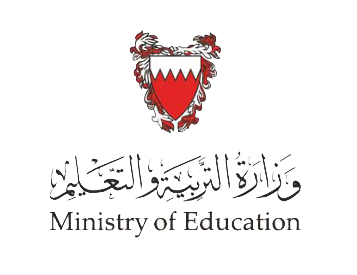 أُطَبِّقُ
أُكْمِلُ الجَدْوَلَ الآتيَ:
هِيَ
هُوَ
أَنْتَ
أَنَا
أَنَا
أَنْتِ
أَنْتُمَا
أَنْتُمَا
نَحْنُ
هُمَا
نَحْنُ
هُمَا
هُنَّ
أَنْتُنَّ
هُمْ
أَنْتُمْ
نَحْنُ
نَحْنُ
وزارة التربية والتعليم –الفصل الدراسي الثاني 2020-2021م
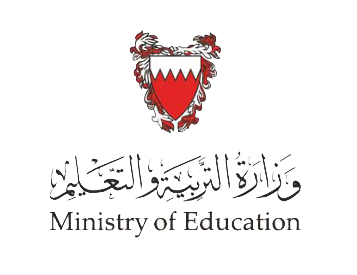 أَسْتَنْتِجُ
ضمائرُ الرّفعِ المنفصلة– اللّغة العربيَة – الرّابع الابتدائي
الضَّميرُ كَلِمَةٌ تَحلُّ مَحَلَّ الاسْمِ، وتَدُلُّ على الـمُتكلِّمِ والـمخاطَبِ والغائِبِ.
والضَّمائِرُ الـمُنْفَصِلَةُ هيَ:
ضَمائِرُ الـمتكلِّمِ : أَنا، نحْنُ.
ضَمائِرُ الخِطابِ: أَنْتَ، أَنْتِ، أَنْتُمَا، أَنْتُمْ، أَنْتُنَّ.
ضَمائِرُ الغائِبِ: هُوَ، هِي، هُمَا، هُمْ، هُنَّ.
وزارة التربية والتعليم –الفصل الدراسي الثاني 2020-2021م
ضمائرُ الرّفعِ المنفصلة– اللّغة العربيَة – الرّابع الابتدائي
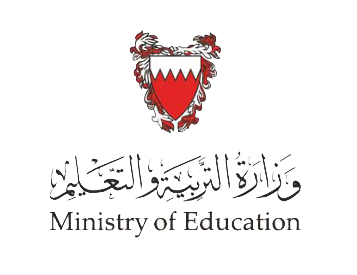 أُطَبِّقُ
أُقيّمُ إِجَابَتِي
1- أَسْتَخْرِجُ كُلِّ ضَميرِ مُنْفَصِلٍ مِمَّا يَأْتي، وأُبَيِّنُ ما يدلُّ عليهِ.
أَنْتَ
الـمخاطَبُ الـمُفرَدُ الـمُذكَّرُ
هُوَ
الغائبُ الـمُفرَدُ الـمُذكَّرُ
الـمتكلّمُ الجَمْعُ
نَحْنُ
هُم
الغائبُ الجمعُ الـمُذكَّرُ
وزارة التربية والتعليم –الفصل الدراسي الثاني 2020-2021م
ضمائرُ الرّفعِ المنفصلة– اللّغة العربيَة – الرّابع الابتدائي
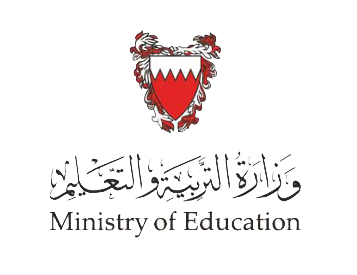 أُطَبِّقُ
أُقيّمُ إِجَابَتِي
2- أَصِلُ بِخَطٍّ كُلَّ ضَميرٍ بِالجُمْلَةِ الّتي تُناسِبُه:
وزارة التربية والتعليم –الفصل الدراسي الثاني 2020-2021م
ضمائرُ الرّفعِ المنفصلة– اللّغة العربيَة – الرّابع الابتدائي
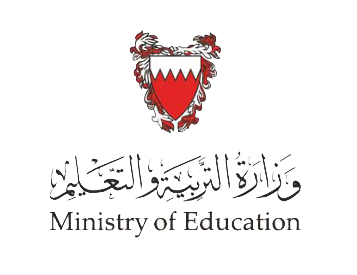 أُطَبِّقُ
أُقيّمُ إِجَابَتِي
3- أُعَوِّضُ الضّميرَ في كلِّ جملةٍ مِمّا يَأتي، وأُغَيِّرُ ما يَلْزَمُ :
تَتَعاونُونَ في إِنْجازِ الواجِباتِ.
تَزُورُ أَقاربَـها كُلَّ أسْبُوعٍ.
مُشْرِفاتٌ عَلى العَملِ التَّطوّعيّ.
تَقْرَئينَ القِصَّةَ بِشَغَفٍ.
تُشاهِدانِ بَرْنامَجًا مُفيدًا.
وزارة التربية والتعليم –الفصل الدراسي الثاني 2020-2021م
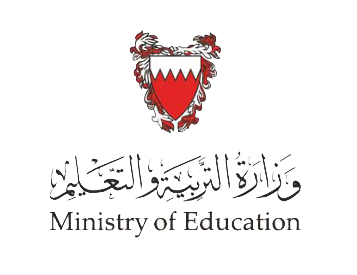 ضمائرُ الرّفعِ المنفصلة– اللّغة العربيَة – الرّابع الابتدائي
أُطَبِّقُ
أُقيّمُ إِجَابَتِي
4- أَجْعَلُ الضَّميرَ في الجُمْلَةِ الآتِيَةِ للمُثَنّى الـمذكّرِ وللجَمْعِ بنَوْعيهِ، وأُغيِّرُ ما يَلْزَمُ.
أَنْتُما طالِبانِ مُجْتَهِدانِ.
أَنْتُمْ طُلَّابٌ مُجْتَهِدونَ.
أَنْتُنَّ طالِباتٌ مُجْتَهِداتٌ.
وزارة التربية والتعليم –الفصل الدراسي الثاني 2020-2021م
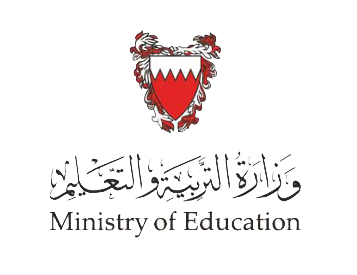 ضمائرُ الرّفعِ المنفصلة– اللّغة العربيَة – الرّابع الابتدائي
نشاطٌ خِتامِيٌّ
أُقيّمُ إِجَابَتِي
5- أَضَعُ الضّميرَ الـمُناسِبَ في كلّ فراغٍ مِمّا يأتي.
أَنْتِ
هُنَّ
هُم
هُوَ
نَحْنُ
................
..................
....................
....................
..................
وزارة التربية والتعليم –الفصل الدراسي الثاني 2020-2021م
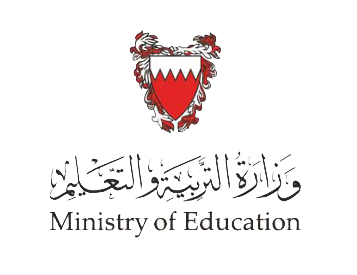 انْتَهى الدَّرْسُ
وزارة التربية والتعليم –الفصل الدراسي الثاني 2020-2021م